Lecture 17: Cryptomania
Lab 8 will be posted later today, due next Friday, April 6
Test 2 on Monday, April 2
Covers all lectures after Test 1 through (but not including) today
Main topics: side channels, authenticated encryption, key exchange
Prof. Manuel Egele will give a guest lecture on Wed 4/11 about bad crypto implementations in Android programs
Dr. Alley Stoughton will give lectures in CS 512 on April 3 + 5 about getting a computer to verify the proper design of a symmetric encryption scheme from a block cipher
Review: Focus of this course
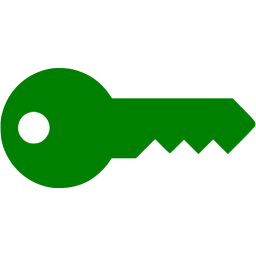 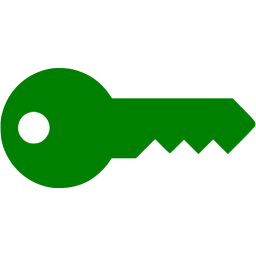 Note that Authenticated Encryption meets all four goals!

So… are we all safe now?
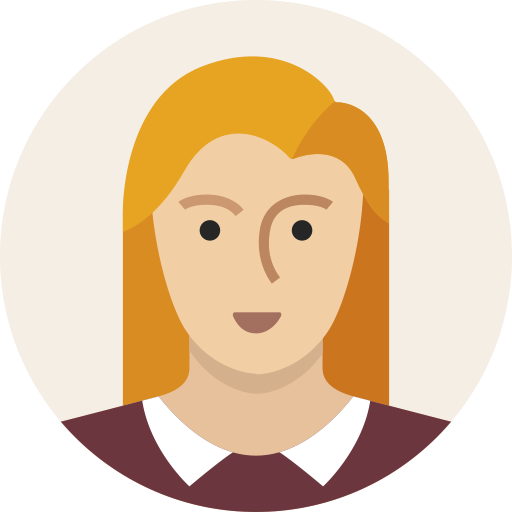 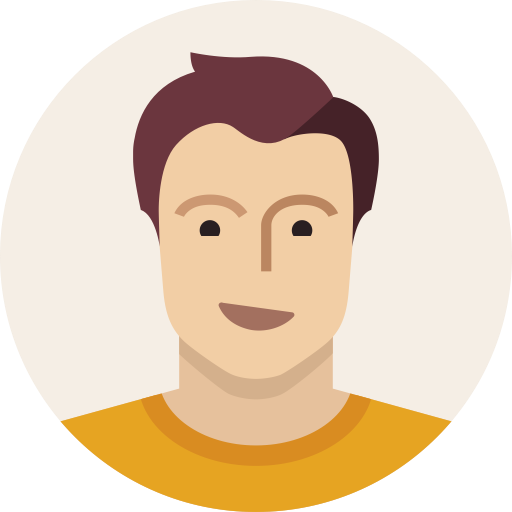 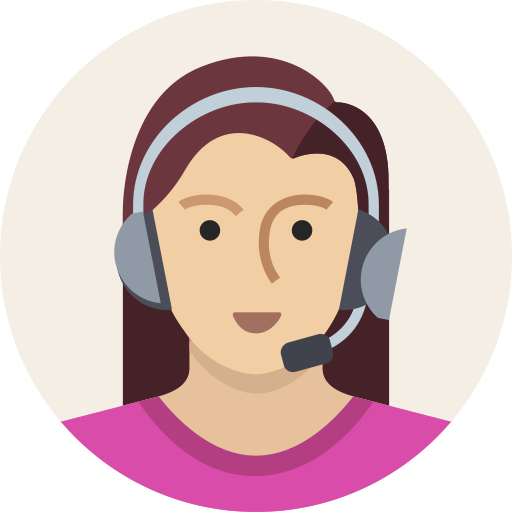 Review: Secure communication in presence of an adversary
✉  key encapsulation
key K
key K
key K
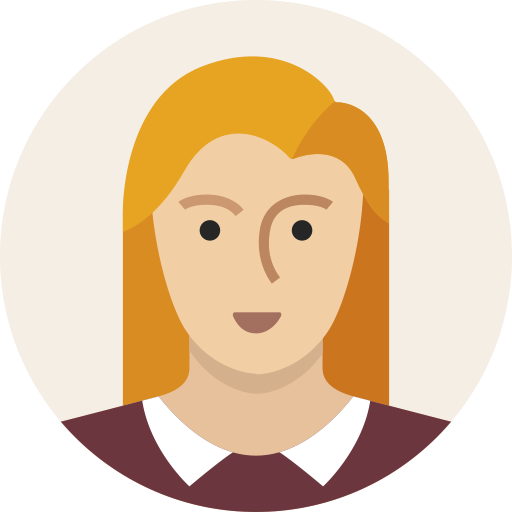 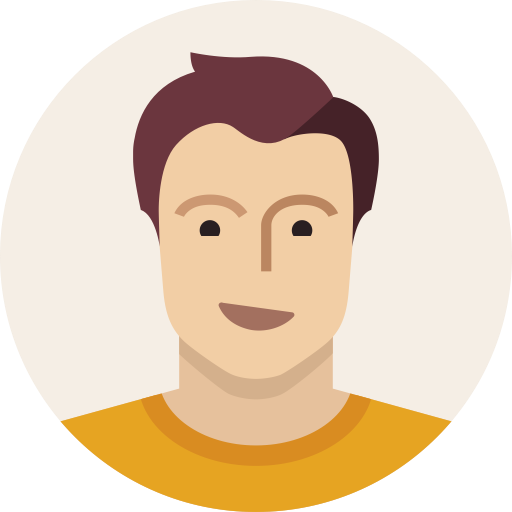 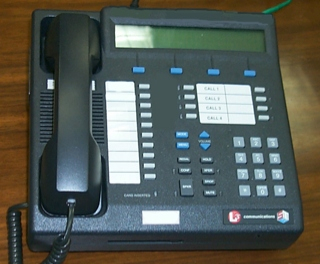 ☏  protected
☏  communication
encode C = E(K, M)
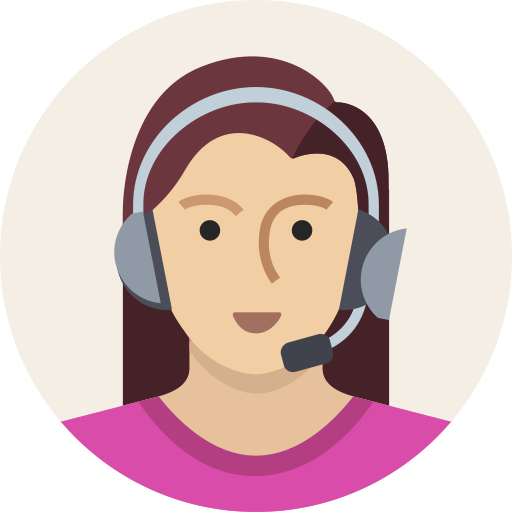 message M
decode M = D(K, C)
???
[Speaker Notes: Remember: Bob could simply be a future version of Alice (think: full disk encryption)

Icons from https://www.iconfinder.com/iconsets/user-pictures

Analogy:
Envelopes sent through the US Postal System have pretty good privacy rules but long latency.
Telephones enable real-time communication but range widely in privacy, from “none” to Secure Terminal Equipment (https://en.wikipedia.org/wiki/Secure_Terminal_Equipment).]
Three new ideas to study in Part 3
Key negotiation and exchange: how to create a shared key over the internet
Forward secrecy and key evolution: protecting privacy + integrity of messages from the past against key compromises in the future
Public authentication: signing a message so anybody knows you created it
Key distribution = initial agreement + subsequent evolution
-1: A
0: {A, NB’}BS
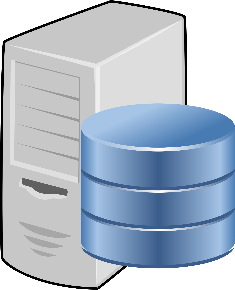 1: A, B, NA, {A, NB’}BS
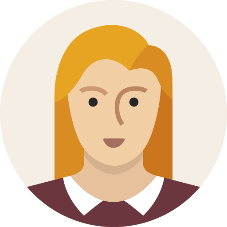 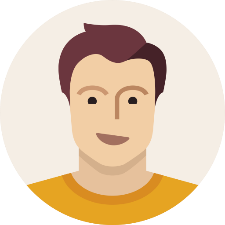 2: {NA, B, KAB, {KAB, A, NB’}BS}AS
3: A, {KAB, A, NB’}BS
4: {NB}AB
5: {NB - 1}AB
This week’s reading: Kerberos authentication system
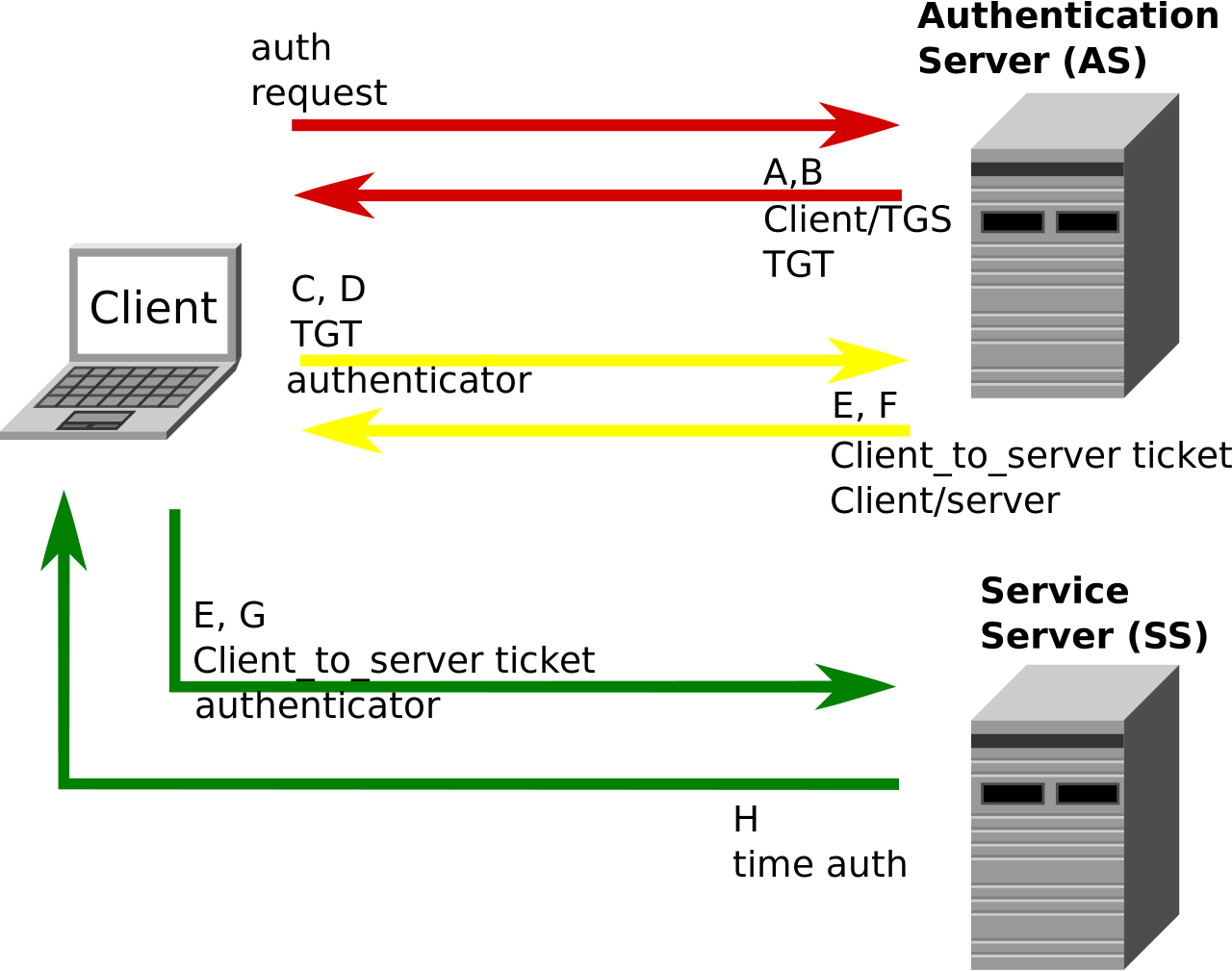 Requirements
Users only enter passwords once, at the beginning of each session
The network itself is untrusted: passwords and authentication tokens need protection in transit
A service must be able to prove that the person using a ticket == the person to whom it was issued
Clients must authenticate services before sending sensitive info to them (mutual authentication)
[Speaker Notes: Requirements from the week 10 reading assignment http://web.mit.edu/Kerberos/www/dialogue.html
Figure from Wikipedia: https://en.wikipedia.org/wiki/Kerberos_(protocol)#/media/File:Kerberos.svg]
Key distribution = initial agreement + subsequent evolution
Complexity theoretic view of cryptography
Cryptomania (✉) = elegant
Millisecond speed
Built from modular arithmetic
Minicrypt (☏) = utilitarian
Nanosecond speed
Built from random-looking permutations
[Speaker Notes: Citation for terminology: Russell Impagliazzo. A Personal View of Average-Case Complexity.]
Diffie-Hellman key exchange
Protocol (for a publicly known g)
Analysis
Choose a randomly
Compute A = ga
Choose b randomly
Compute B = gb
Correctness: commutativityAb = (ga)b = gab = (gb)a = Ba
Security: to learn the key, a passive Eve must solve following problem
Knows g, ga, gb
Wants to find gab
Forward secrecy: Choices of a, b are ephemeral, can delete when done
Active attacker can cause problems!
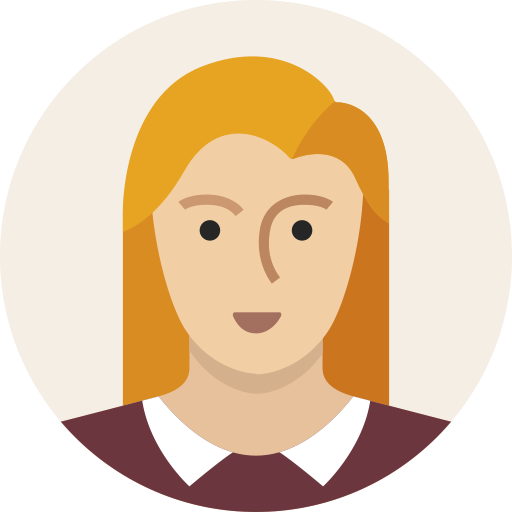 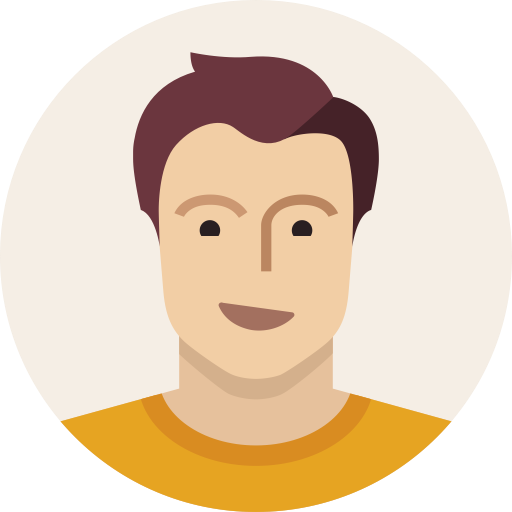 A
B
Output Ba
Output Ab
Shared secret = gab
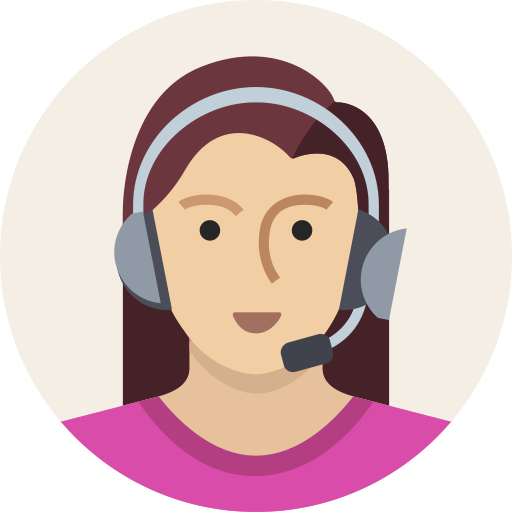 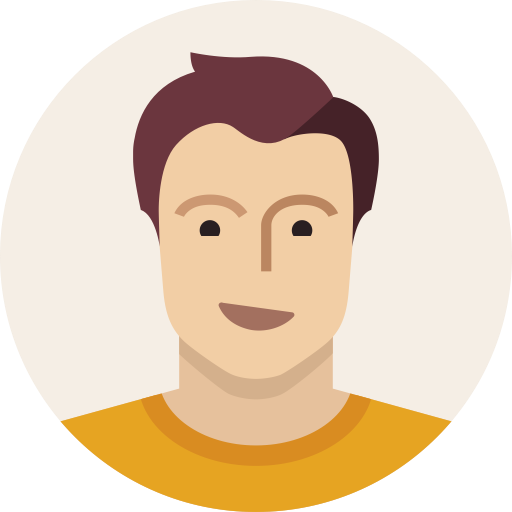 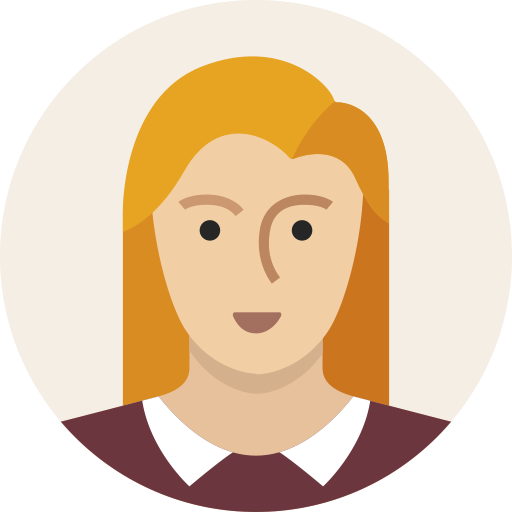 kAM
kMB
[Speaker Notes: Admittedly the slide is hand-wavy in certain aspects. To make this more formal, we need to:
Specify a space from which to choose a and b
Make sure that the problem listed in the ‘security’ portion of the analysis is actually hard.]
Hard problems in (some!) finite groups
Let G = a set (or group) of size q together with a multiplication operation ×
Let g = some publicly-known constant within G
Discrete logarithm problem (DL):Challenger chooses h ← G uniformly at randomGoal: find the exponent a ∈ {1, 2, …, q} such that ga = h
Computational Diffie-Hellman problem (CDH):Challenger chooses a, b ← [q] uniformly and computes h = ga, j = gbGoal: given <g, h, j>, difficult to compute gab
Decisional Diffie-Hellman problem (DDH):Challenger chooses a, b ← [q] uniformly, and picks c = ab or uniformGoal: given <g, ga, gb, gc>, determine whether c = ab or not
Easier to solve
Key exchange relies on this
[Speaker Notes: Notation: [q] = {1, 2, …, q}
DDH problem: each of the two choices of c are chosen ½ of the time.]
Candidate 1: Modular arithmetic
Let p be any prime number, and let Fp× = {1, 2, …, p-1}. Some properties:
The set Fp× = {1, 2, …, p-1} is finite
Fp× is closed under multiplication mod p: that is, one can take the product of any two elements in this set mod p and the result is another such element
Exists an inverse of any element a ∈ Fp×, aka b such that a · b = 1 mod p
Example: compute 3-1 mod 5
Answer: 2, because 2 · 3 = 6 = 1 mod 5
Fp× = {1, 2, …, p-1} is cyclic under multiplication. That is: there exists some element g ∈ Fp× such that {g1, g2, g3, g4, …, gp-2, gp-1} = Fp×
Example: 3 is a generator for the group F7×
{3, 32, 33, 34, 35, 36}  = {3, 2, 6, 4, 5, 1} mod 7
Ergo, elements of Fp× = {1, 2, …, p-1} can be raised to integer powers. It’s only worth going up to p-1 though because ap-1 = 1 mod p for all a ∈ Fp×.
Real candidate 1: Half of the modular arithmetic group
We call p a safe prime if p = 2q + 1 for another prime q
Then Fp×: {g1, g2, g3, g4, g5, g6, …, g2q-1, g2q}
There happens to be a simple way to test whether an element is black or blue, and one can use this to break at least the decisional problem
Call the blue elements Gq = quadratic residues of Fp×
Claim: Diffie-Hellman problems are difficult to solve in Gq!
Candidate 2: Elliptic curves
Elliptic curve: a cubic equation y2 = x3 + ax + b (mod p)
Consider the set of points on this curve
We can ‘multiply’ points using the rule P · Q · R = 1
Also difficult to break the Diffie-Hellman problemsin elliptic curve groups
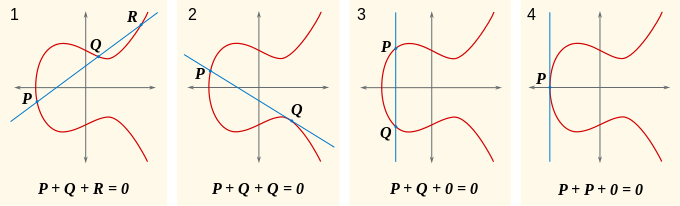 [Speaker Notes: Image from https://upload.wikimedia.org/wikipedia/commons/thumb/c/c1/ECClines.svg/680px-ECClines.svg.png]
Diffie-Hellman key exchange
Protocol (for a publicly known g)
Choose a ← [q]
Compute A = ga
Choose b ← [q]
Compute B = gb
How do Alice and Bob know that they’re talking with each other?
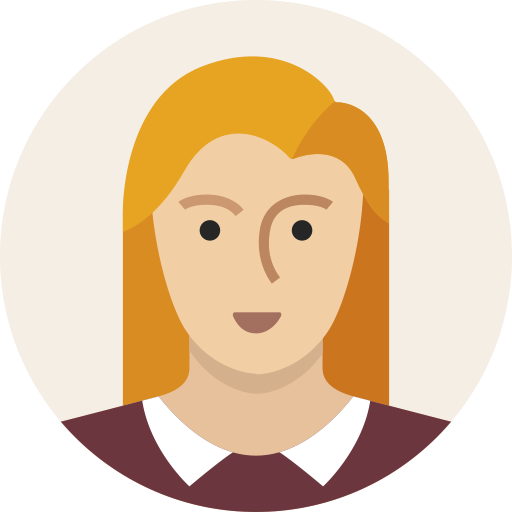 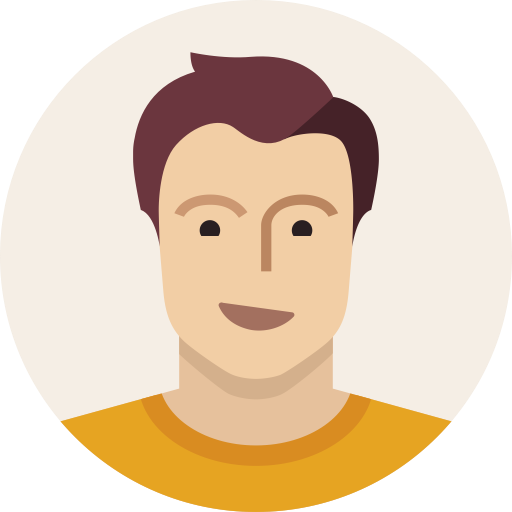 A
B
Output Ba
Output Ab
Shared secret = gab
Review: Message authentication codes
Algorithms
Security game
KeyGen: randomly choose key K of length λ as before, e.g. uniform in {0,1}λ
MACK (A ∈ {0,1} α) → tag T ∈ {0,1} τ
Usually deterministic(but can be random)
Would prefer short tags: τ < α
VerifyK (T ∈ {0,1} τ) → yes/no
If deterministic, Verify = re-compute MAC
Even after viewing many (A, T) pairs, Mallory cannot create a new one
Mallory
Alice
❷ submit A
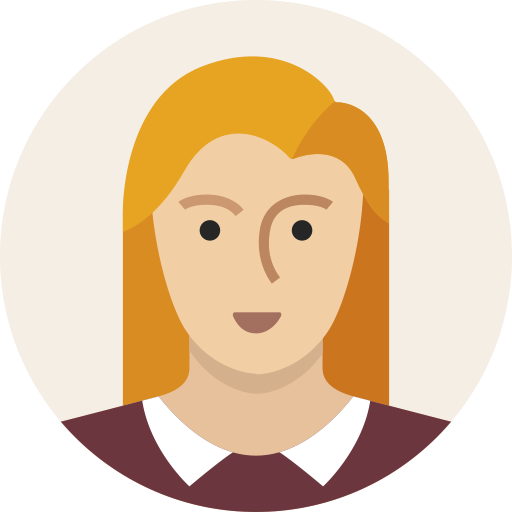 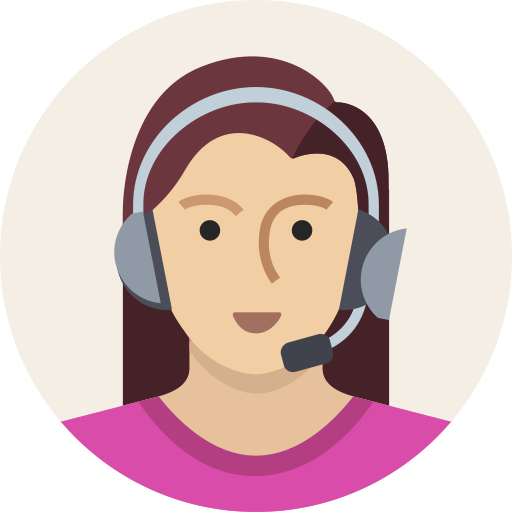 receive T
❶ chooseK ← {0,1}λ
❸ output(A*, T*)
Mallory wins if 
It’s a valid forgery
It’s new
[Speaker Notes: Note: cannot reduce EU-CMA to a game of an indistinguishability style like the encryption ones were]
Let’s build a public method to authenticate message origin
secret key SK
key K
key K
public key PK
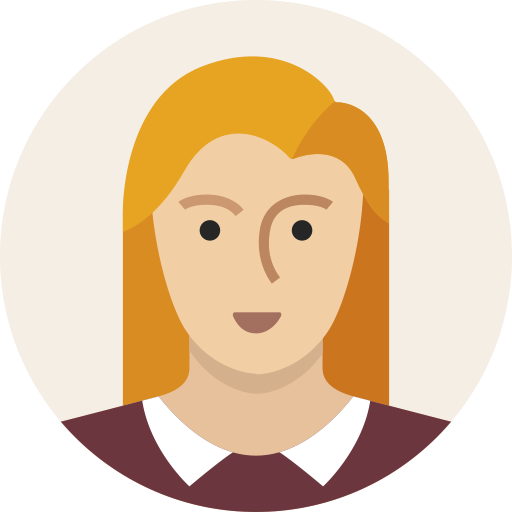 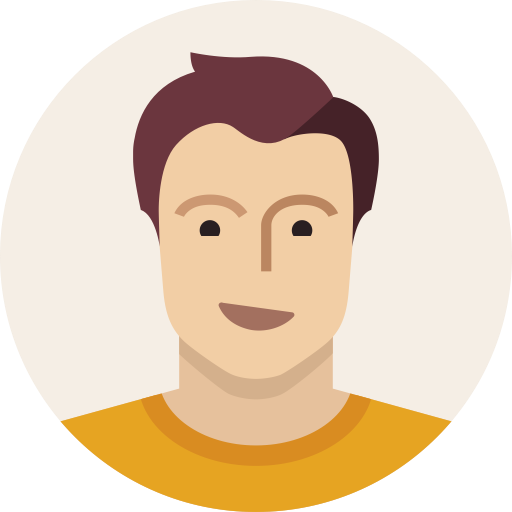 send A along withsignature T = MACK(A)
send A along withsignature σ = SignSK(A)
authmsg A
validateT = MACK(A)
checkVerifyPK (A, σ)
forge?
(makevalid A, T)
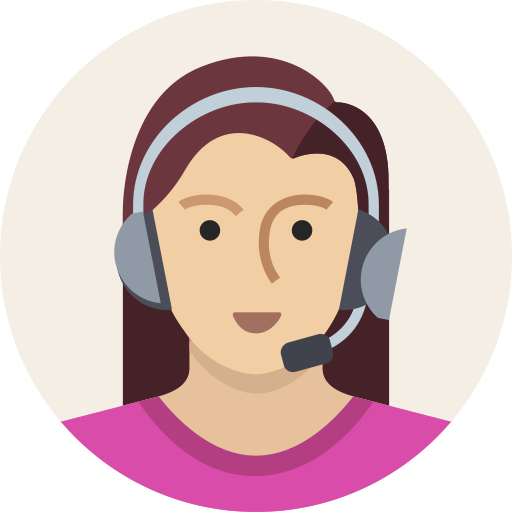 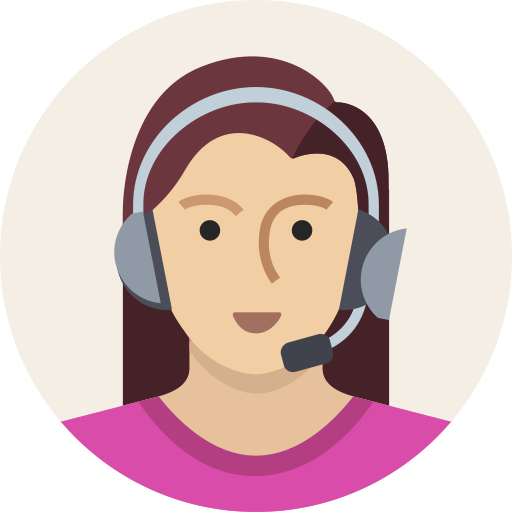 In the symmetric case, Alice & Bob have a key that nobody else has
As a result, Bob knows Alice sent A and that the message was intended for him
Tag is also deniable because either Alice or Bob could have made it
In the public case, Alice has a secret SK and everyone knows corresponding PK
So, anyone in the world can verify that Alice wrote that message (to somebody…)
Also, asymmetry leads to non-deniability: Bob can’t make σ anymore
Security for public-key signatures
secret key SK
public key PK
send A along withsignature σ = SignSK(A)
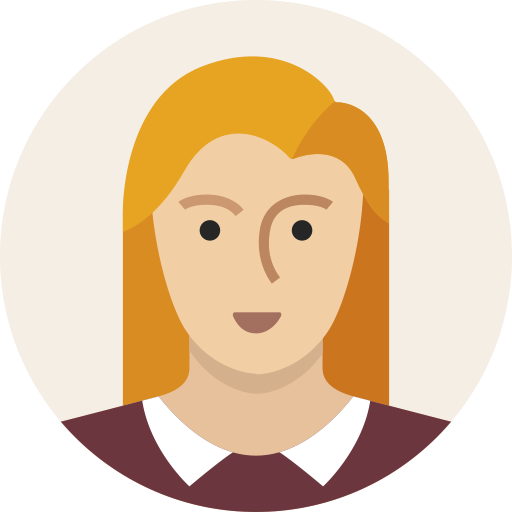 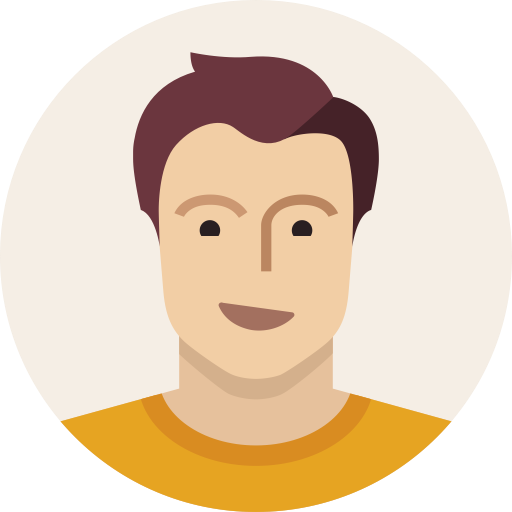 authmsg A
checkVerifyPK (A, σ)
❷ submit A
EU-CMA security similar to before: Alice baits Mallory into producing a forgery
receive σ
Mallory
Alice
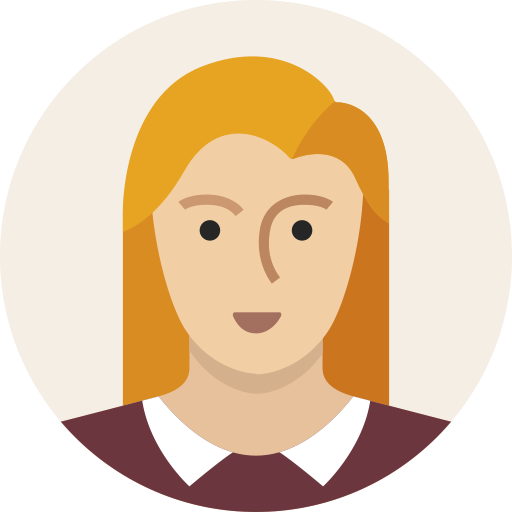 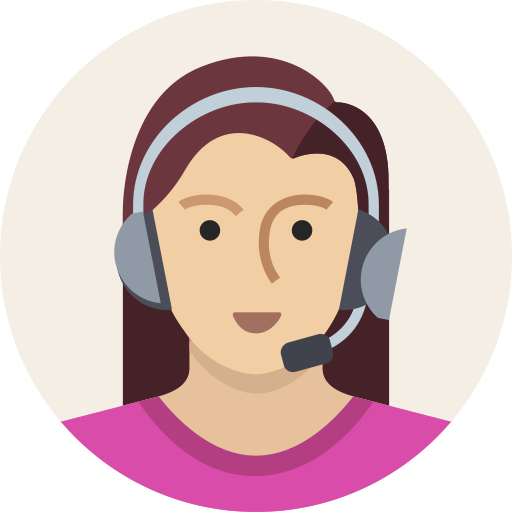 Mallory wins if 
Valid forgery
It’s new
❶ choose SK,give Mallory PK
❸ output(A*, σ*)
ElGamal → (EC)DSA → Schnorr signatures
Protocol
Analysis
KeyGen:
Sample s ← [q]
Compute P = gs
Signs(M):
Choose r ← [q], computes R = gr
Let t = H(M || R) and σ = r – s · t
Output (σ, t)
VerifyP(M, (σ, t)):
Compute R’ = Pt · gσ
Check if t’ = H(M || R’) equals t?
Correctness follows from linearity
σ = r – s · t, so r = σ + s · t
Now consider all of this in the exponent
R’ = Pt · gσ = gst + gσ = gr = R
Informal security argument
Suppose Mallory forges (σ, t)
t uniquely identifies R b/c hash H is second preimage resistant
σ uniquely identifies r = σ + s · t
Enforcing R = gr requires breaking DL
Big concern: nonce reuse
σ1 = r – s · t1
σ2 = r – s · t2
Remember: signatures don’t need to be randomized, but this one is
size = 2 lg(q)
[Speaker Notes: This slide shows the construction of Schnorr signatures. They are a refinement of the Digital Signature Algorithm (DSA) standard, which are themselves a refinement of an idea from Tahar ElGamal back in the mid-1980s.]
Combining symmetric encryption + public signatures
In the symmetric case, we learned that Enc-then-MAC is the best option
Intuition: Never expose the decryption key to an invalid message
Does this technique work as well with public key signatures?
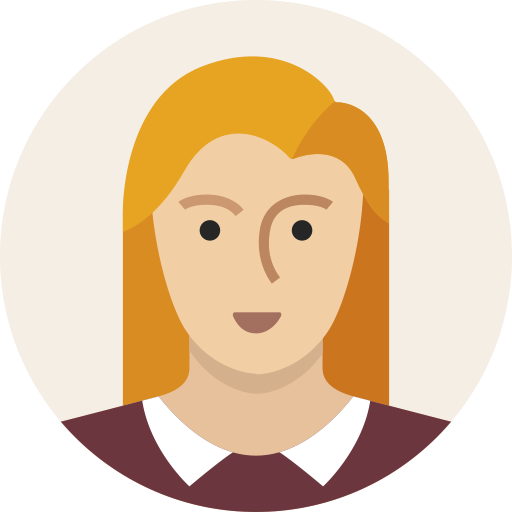 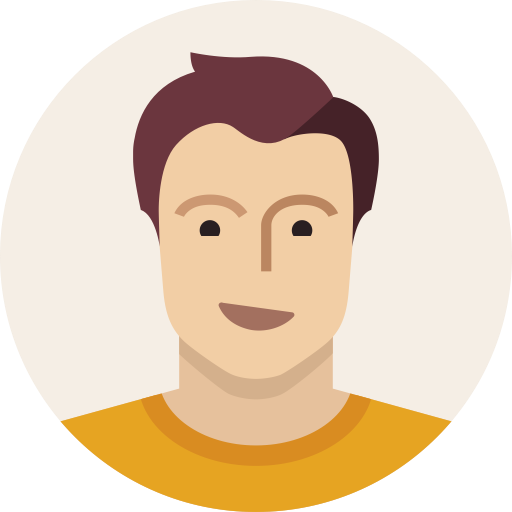 PublicSignA( SymEncAB(P) )
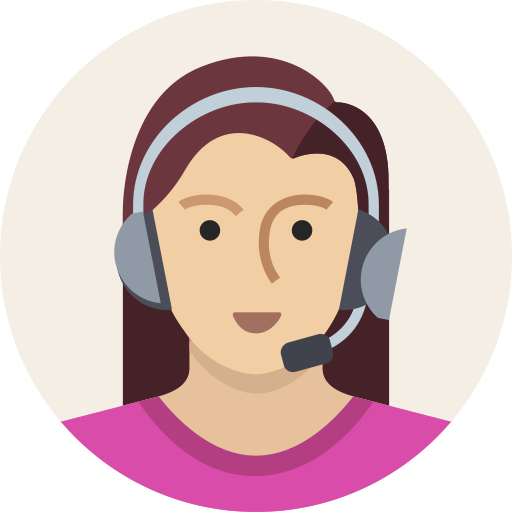 Combining symmetric encryption + public signatures
In the symmetric case, we learned that Enc-then-MAC is the best option
Intuition: Never expose the decryption key to an invalid message
Does this technique work as well with public key signatures?
No! Issue: Mallory can receive ciphertexts from Alice, claim them as her own!
Can lead to an oracle attack, as occurs with Apple’s iMessage
Pretend to be Alice,
send PublicSignA( C )
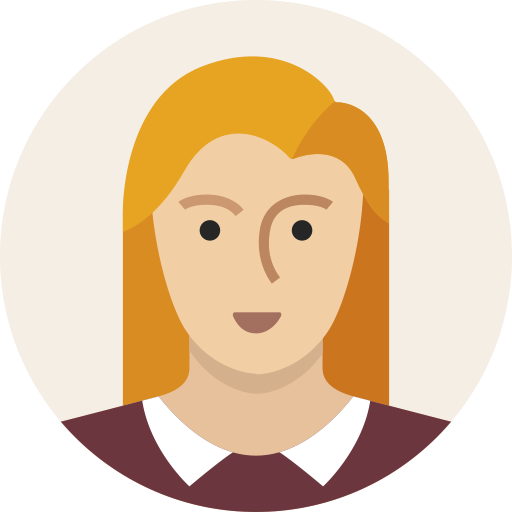 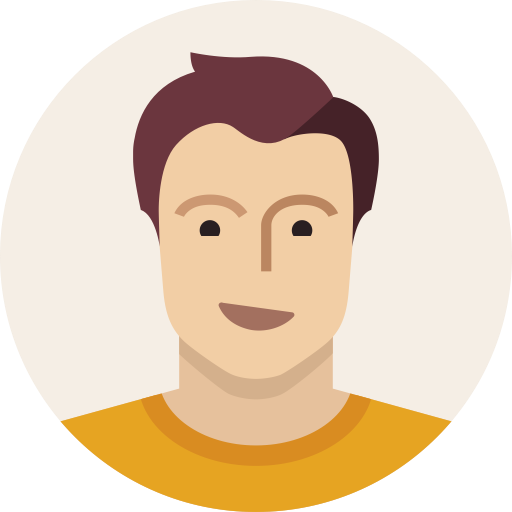 Will decrypt C using the symmetric key KAB!
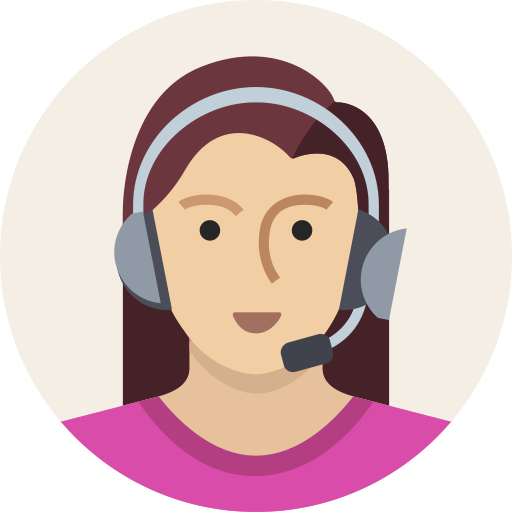 Let C = SymEncAM(P)
Send PublicSignA( C )
[Speaker Notes: For more details on the iMessage attack: https://isi.jhu.edu/~mgreen/imessage.pdf]
Can build public-key encryption too
Public key signatures
Public key encryption
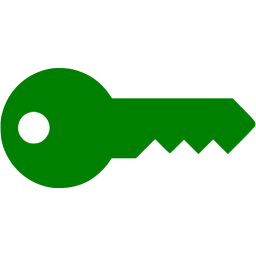 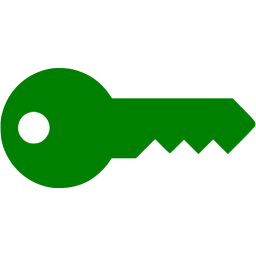 Authenticated
Private
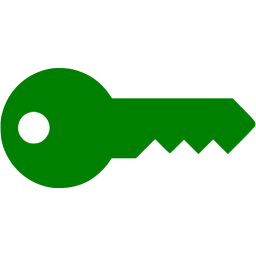 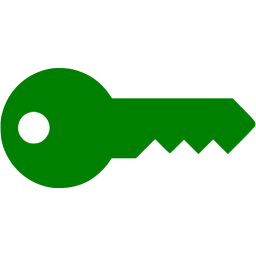 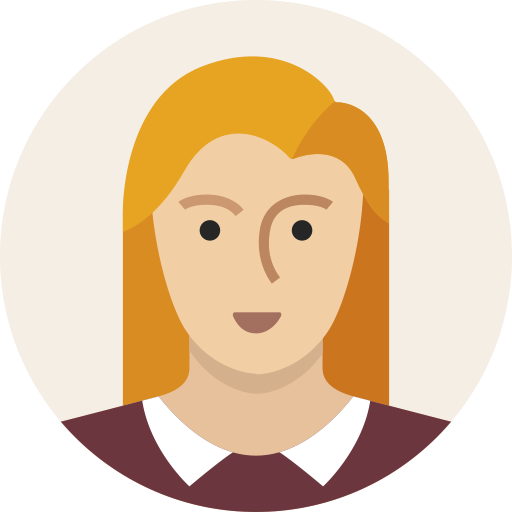 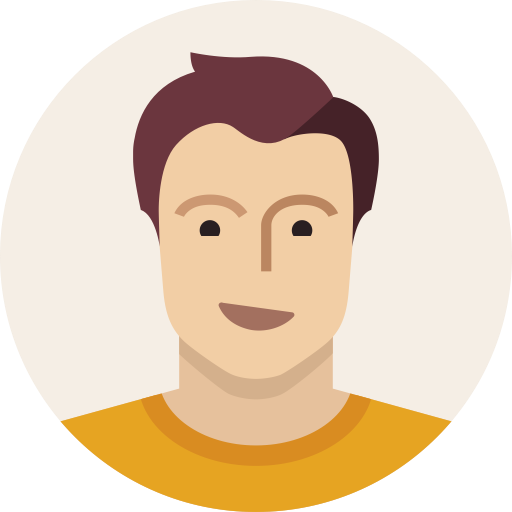 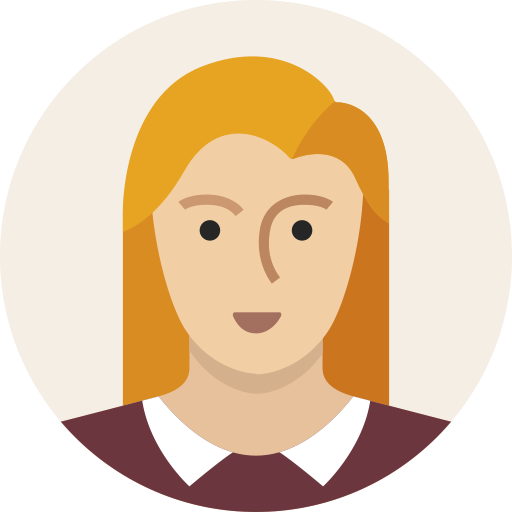 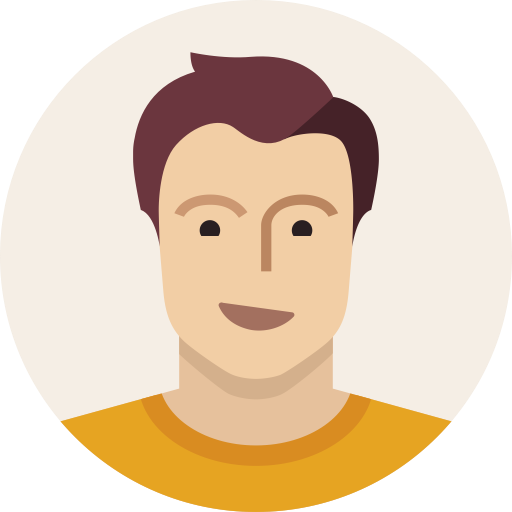 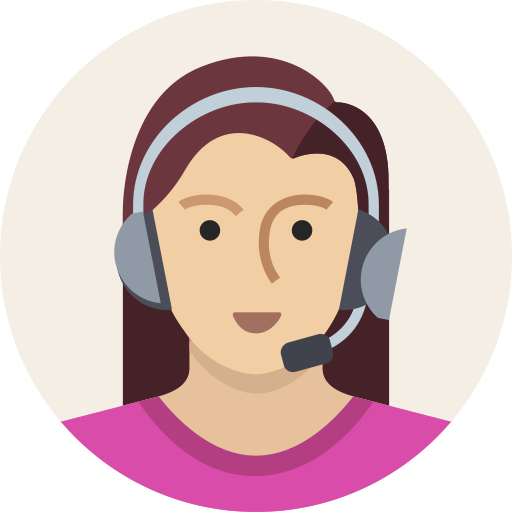 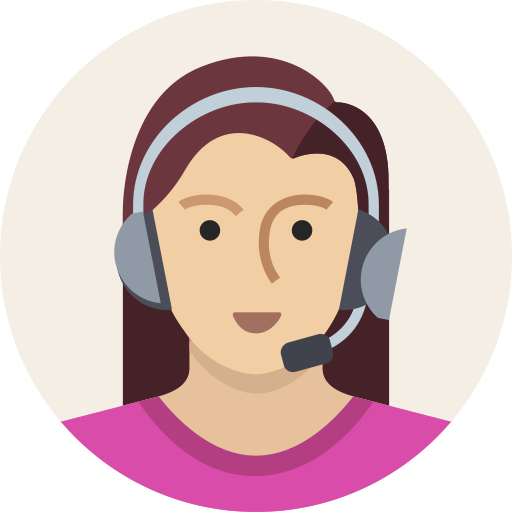 Only Alice can generate signatures
Anybody can verify
Security guarantee: EU-CMA
Anybody can send ciphertexts
Only Bob can decrypt + read
Security guarantee: CPA or CCA
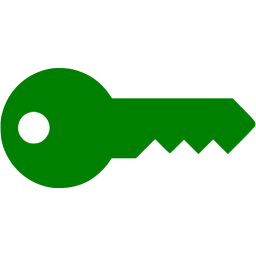 But don’t: consequence of losing control of          is too high
Public key signatures
Public key encryption
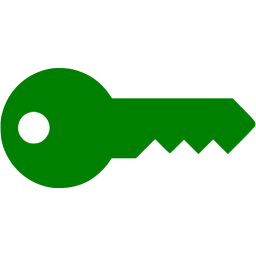 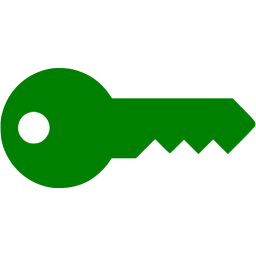 Authenticated
Private
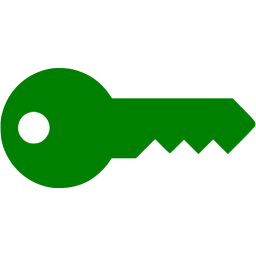 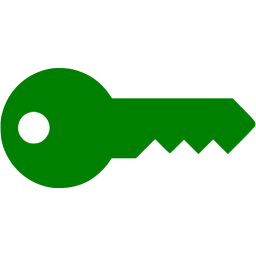 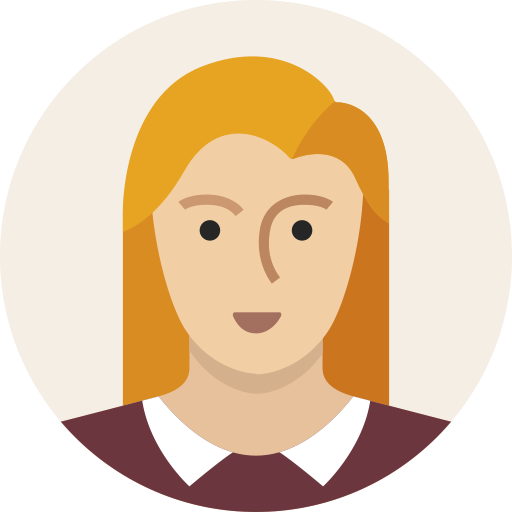 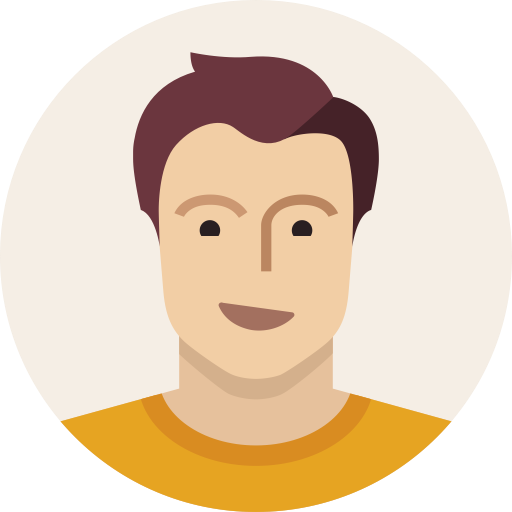 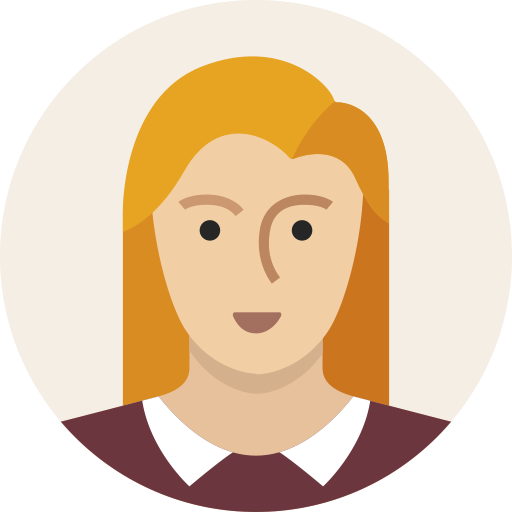 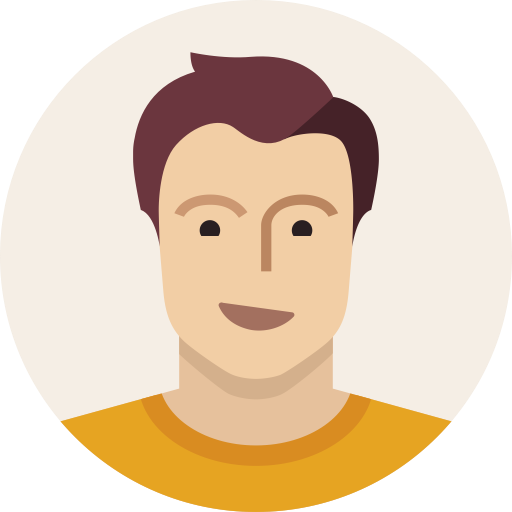 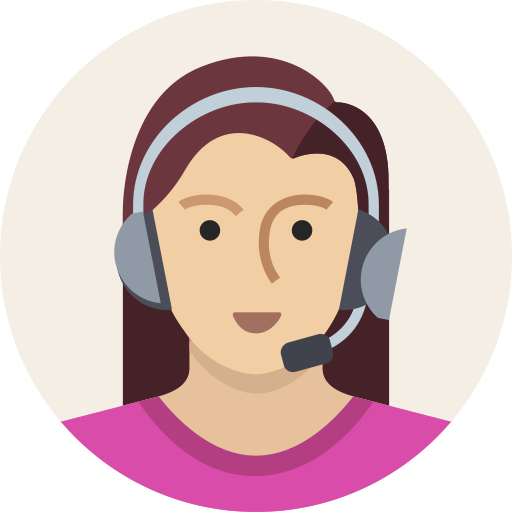 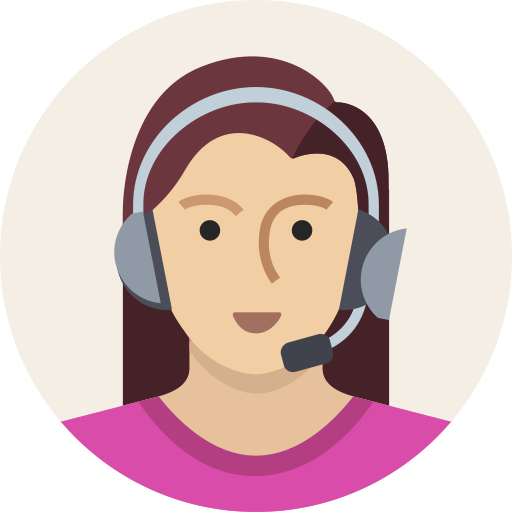 Problem: Eve forges msgs in future
Response: Alice can revoke her key
Problem: Eve reads msgs from past
Response: ???
Key Encapsulation
If you must use public key encryption, then only use it once in order to encrypt (or encapsulate) a symmetric key that you will use from now onward.
This object is formally called akey encapsulation mechanism (KEM).
This overall procedure is called hybrid encryption.
Private
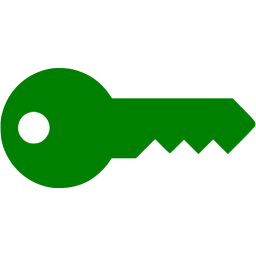 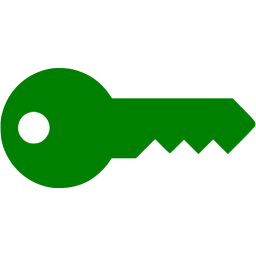 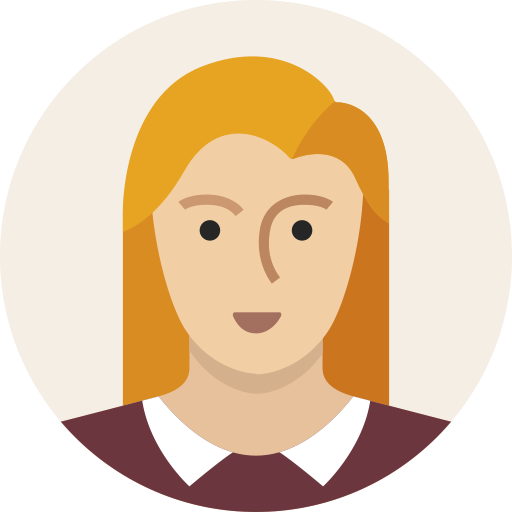 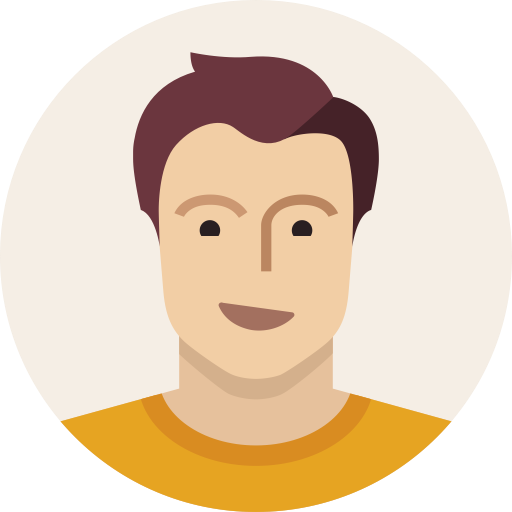 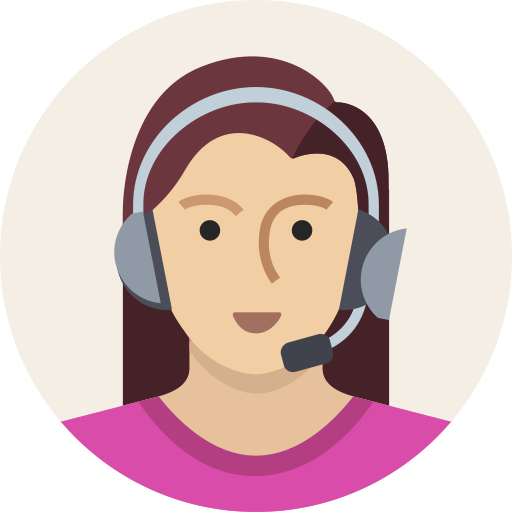 Problem: Eve reads msgs from past
Response: ???
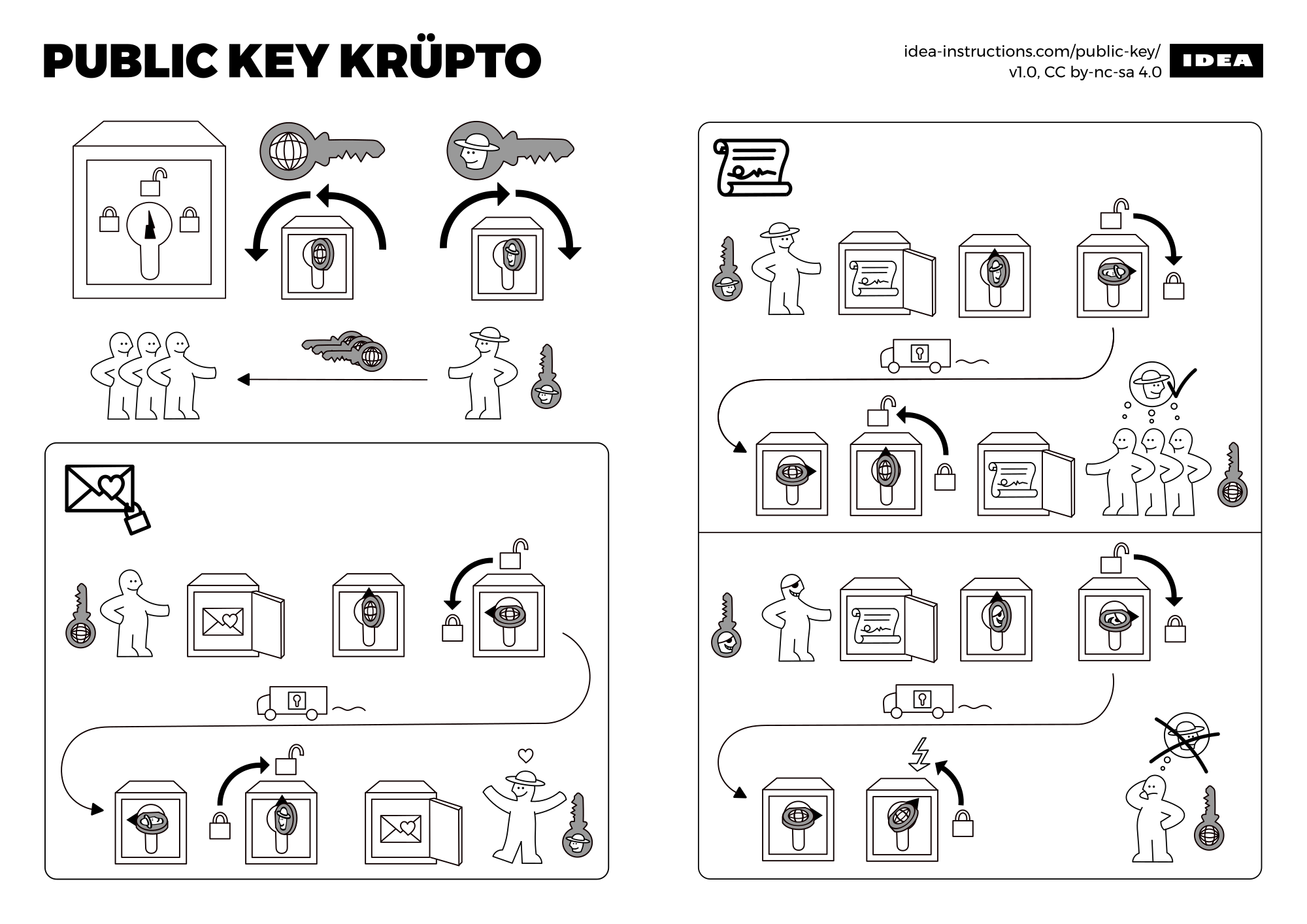 [Speaker Notes: Source: https://idea-instructions.com/public-key.png]
https://www.google.com
Chrome:




Firefox:
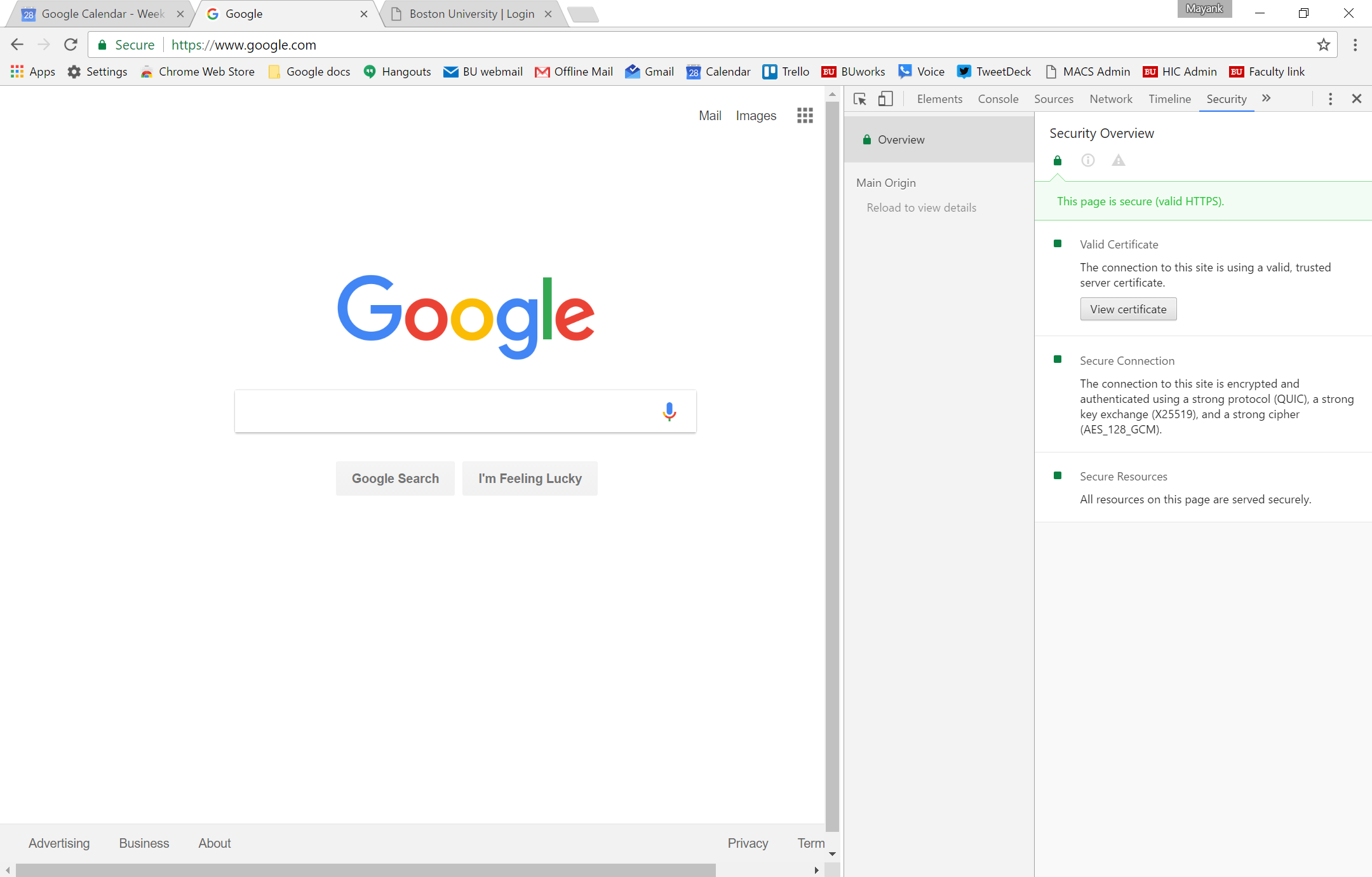 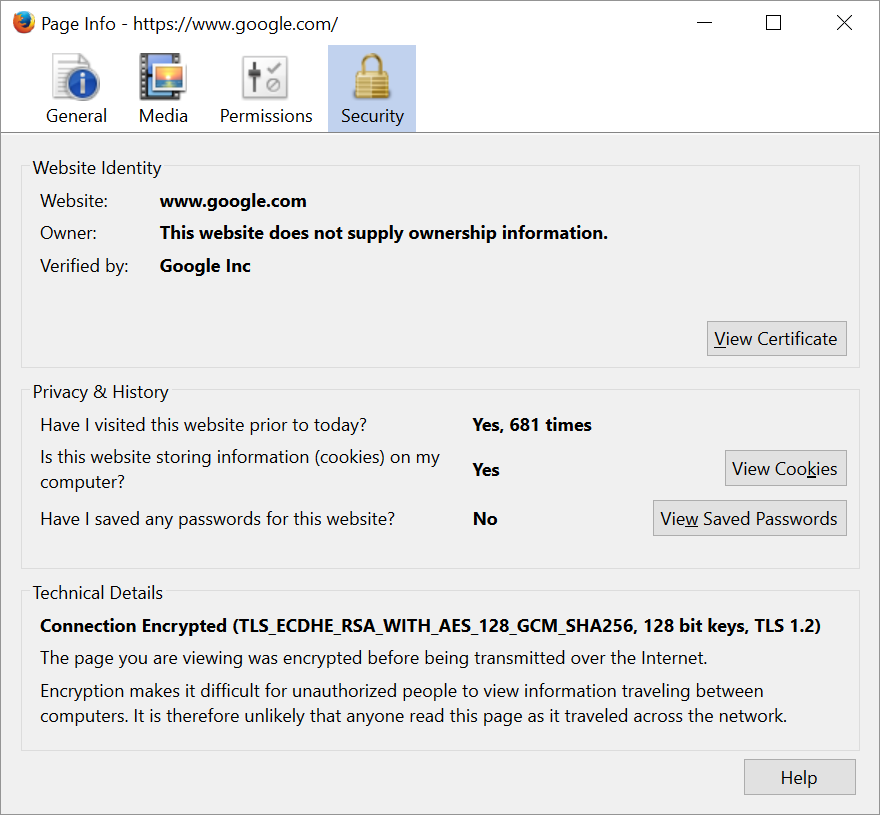 BU’s login page
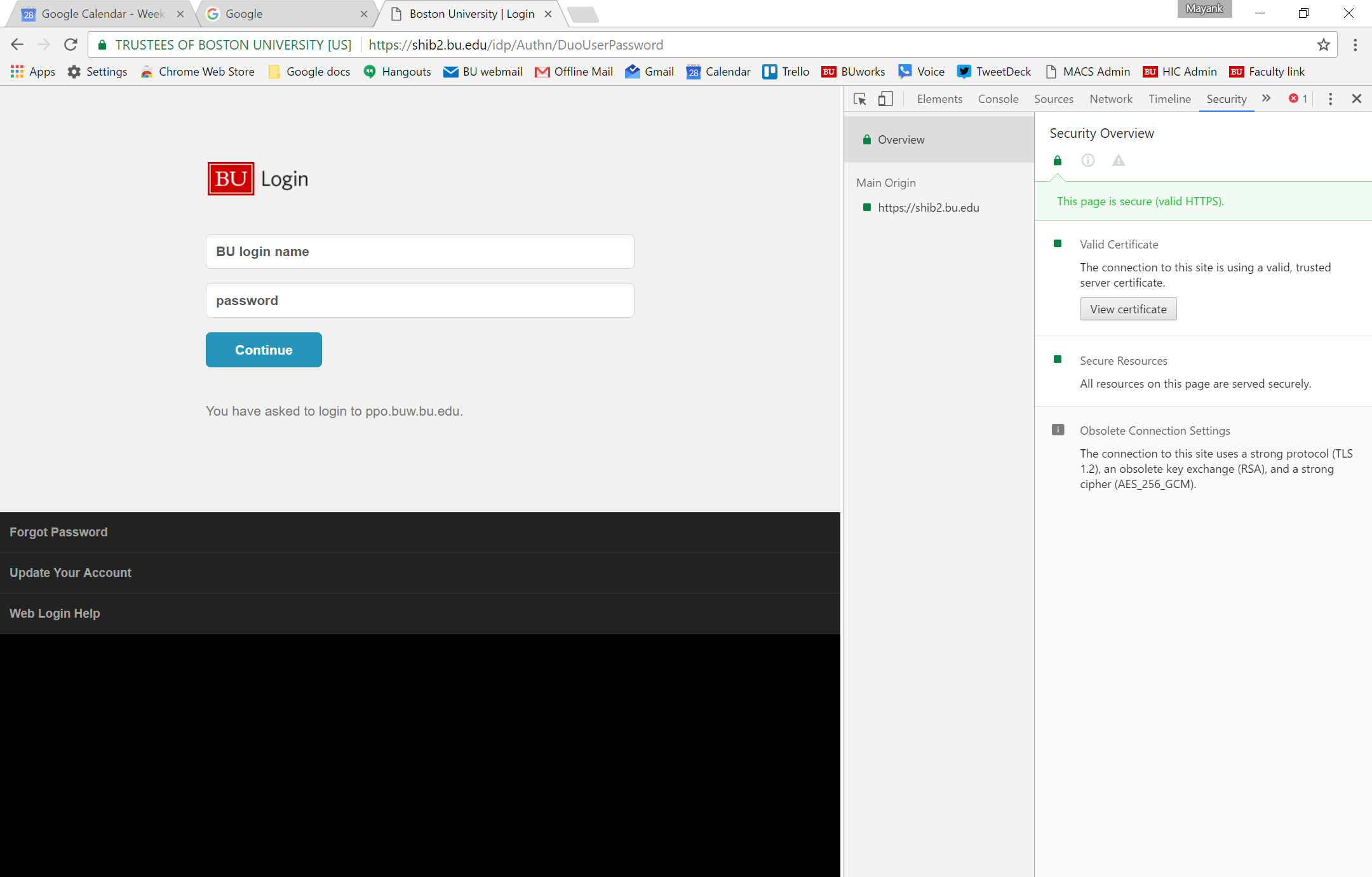 Chrome:




Firefox:
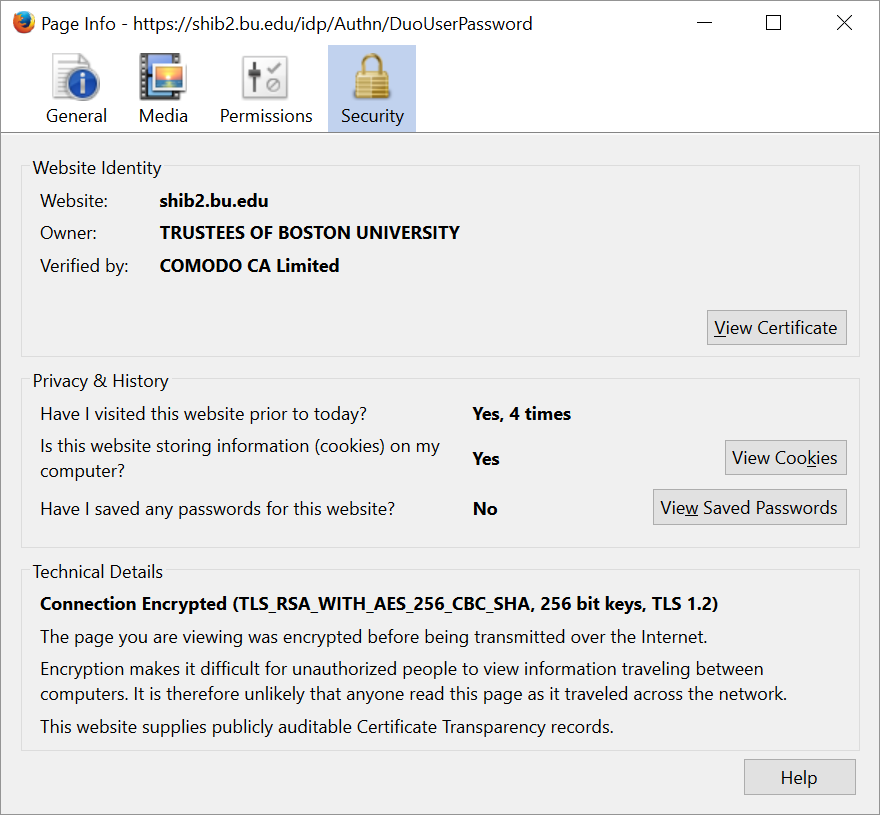 Public key cryptography: a partial timeline
1970: Key exchange by James Ellis, Clifford Cocks and Graham Williamson
1973: Public key encryption by Clifford Cocks
1976: Key exchange by Whitﬁeld Difﬁe, Martin Hellman and Ralph Merkle
1977: Public key encryption by Ron Rivest, Adi Shamir, and Leonard Adleman
1984-85: Taher ElGamal builds publickey crypto in the Diffie-Hellman style
Early 90s: Improved signature schemes
Late 90s: UK’s GCHQ reveals…
2000s: Authenticated key exchangeby Ran Canetti & Hugo Krawczyk,with follow-on works by others
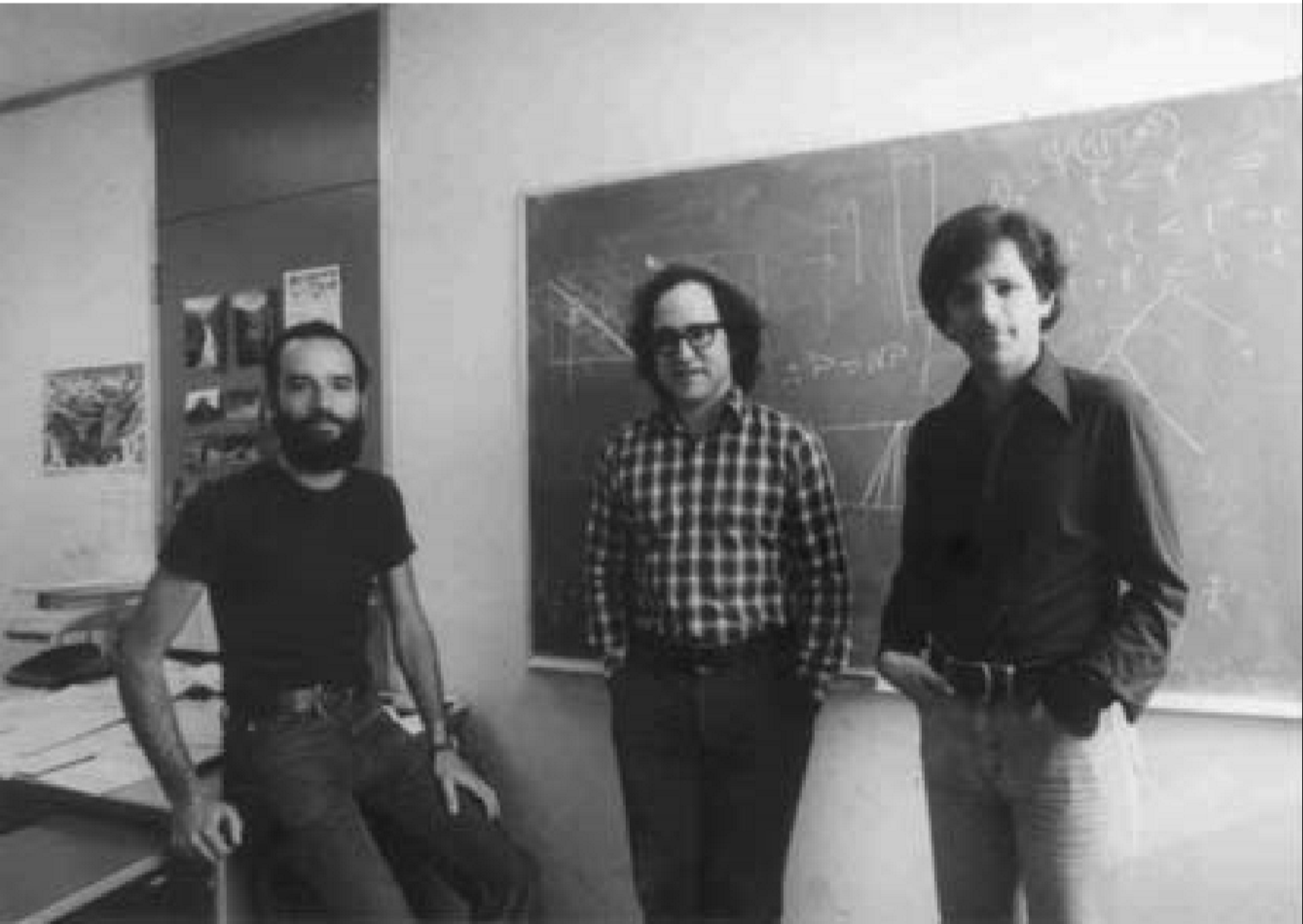 [Speaker Notes: GCHQ = Government Communications Headquarters]
Next time